ONTOLOGY FOR ADDITIVE MANUFACTURING IN DENTAL APPLICATIONS
MUNIRA BINTI MOHD ALI
PHI 548 BIOMEDICAL ONTOLOGY
1
Additive Manufacturing in Dental Application
Additive manufacturing (AM) - build 3D objects by adding layer-upon-layer of material under computer control. 

Currently in the dental clinic the applications of 3D printers is chosen to fabricating 3D printer models:
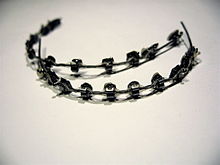 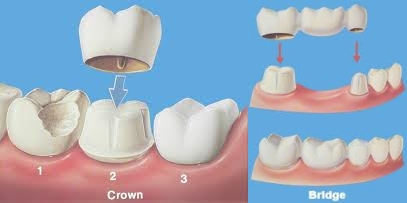 PHI 548 BIOMEDICAL ONTOLOGY
2
[Speaker Notes: Objects can be of almost any shape or geometry and are produced from digital 3D model.]
The increasing use of technology in dentistry has given the opportunity to eliminate manual handling of specimens throughout the various processing steps:

Data acquisition. 

Manipulation and processing of data

Manufacturing of structures in the desired material
PHI 548 BIOMEDICAL ONTOLOGY
3
Primary focuses are on:
Transformed into
Has input
RAW MATERIAL
PROCESS
PRODUCT
INFORMATION ENTITY
PHI 548 BIOMEDICAL ONTOLOGY
4
PRODUCT LIFE CYCLE (PLC) & MANUFACTURING PROCESS
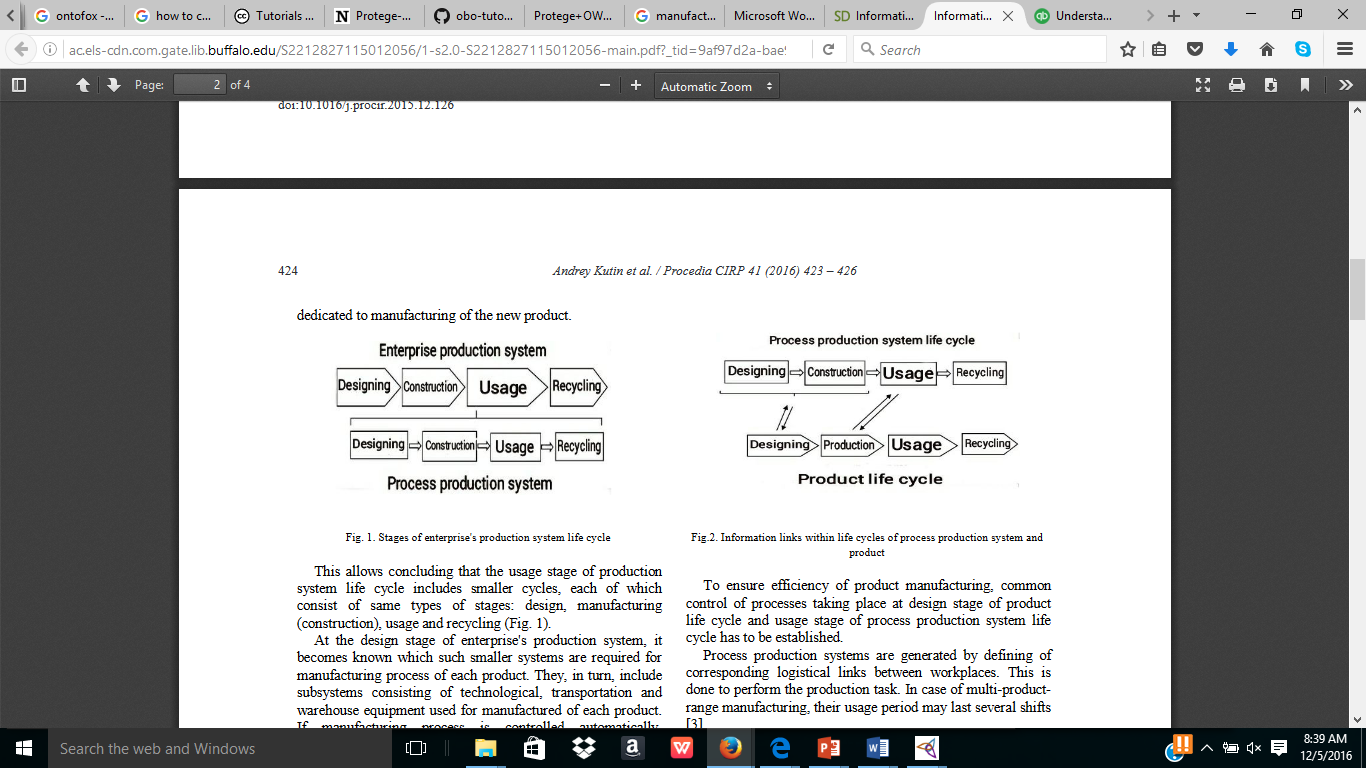 PHI 548 BIOMEDICAL ONTOLOGY
5
3D Printing Process
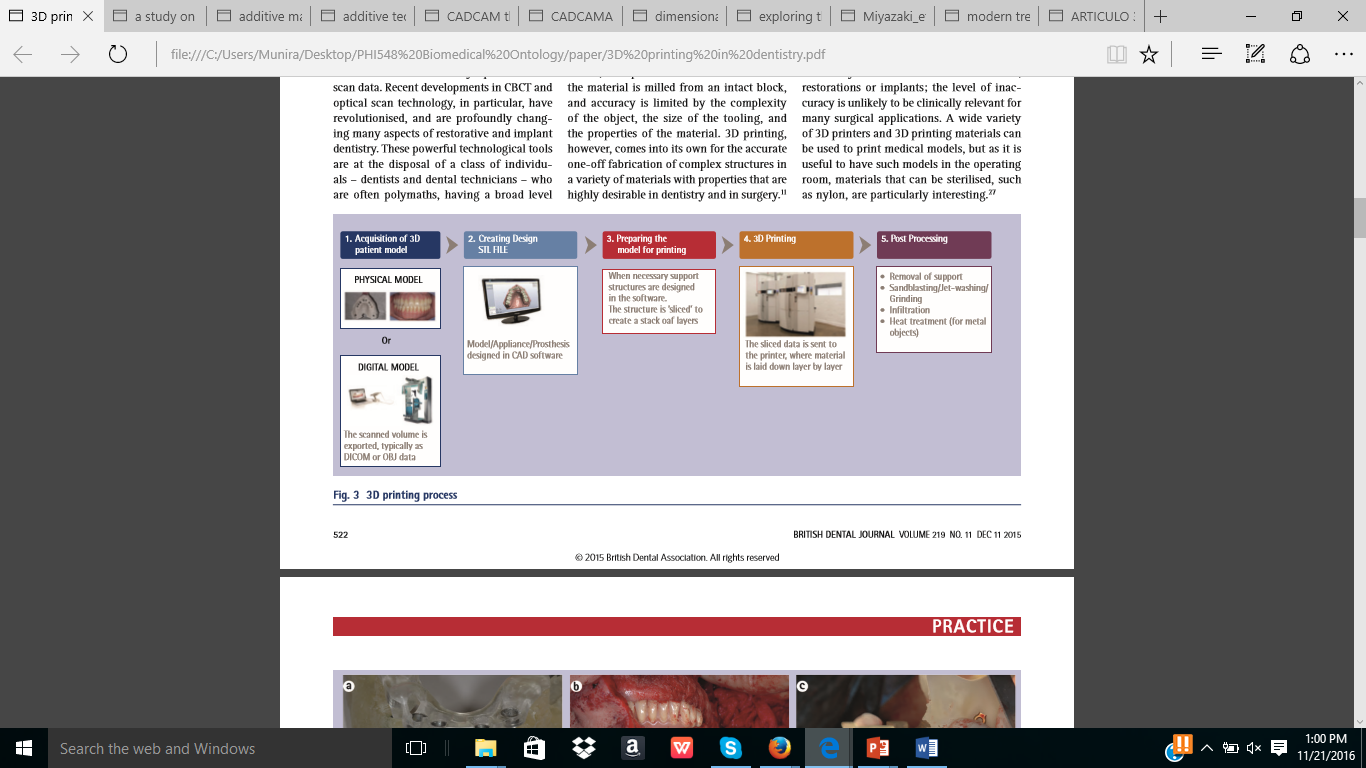 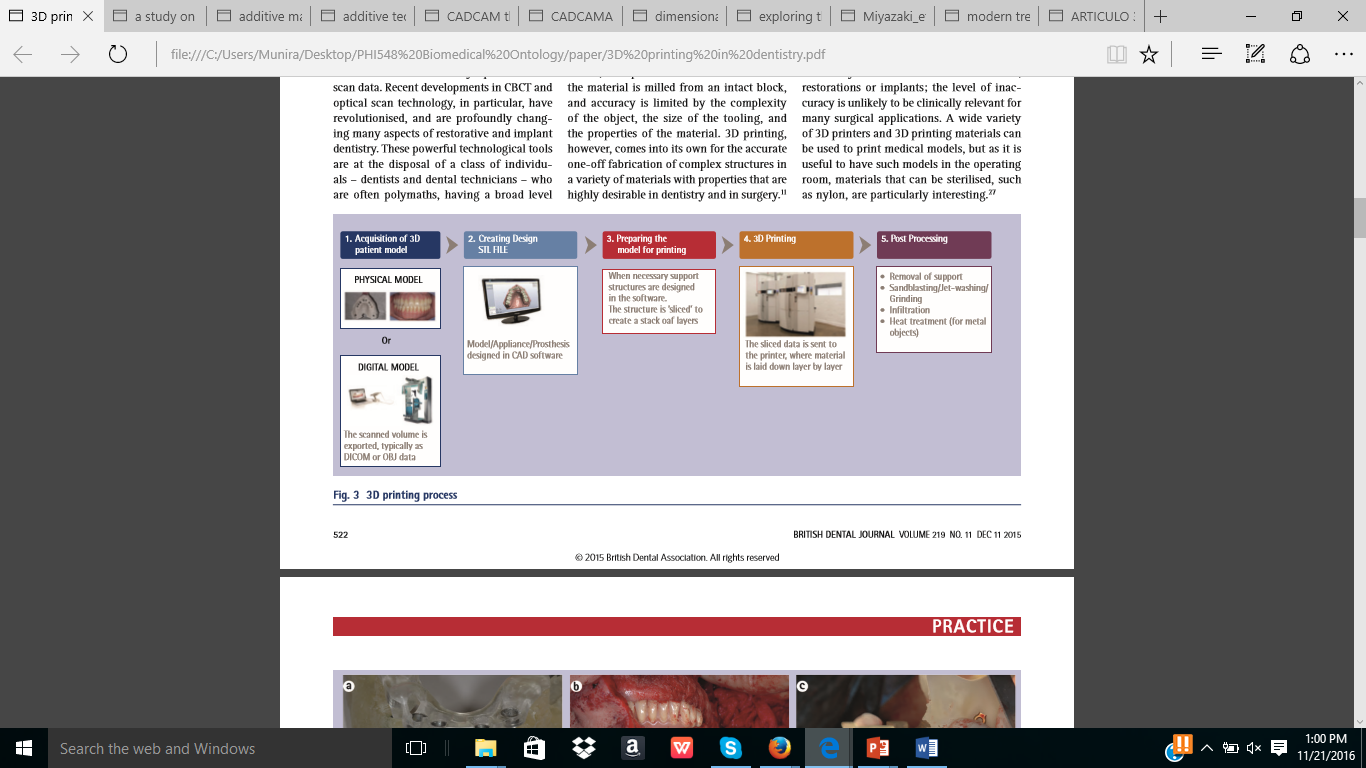 The sliced data is sent to the printer, where material is laid down layer by layer
Removal of support
Sandblasting/Jet washing/ Grinding
Infiltration
Heat treatment (for metal object)
The design structure is sliced to create a stack of layers
PHI 548 BIOMEDICAL ONTOLOGY
6
PHI 548 BIOMEDICAL ONTOLOGY
7
BFO:
Process
Is a
Planned Process
Is a
Part of
Product Life Cycle
Part of
Part of
Part of
Part of
Part of
Part of
Production Plan Generation Process
3D teeth model acquisition
End of Life Process
Post-processing
follows
3D printing
follows
follows
follows
follows
follows
Design Process
Quality inspection
http://ncor.buffalo.edu/IOF/
PHI 548 BIOMEDICAL ONTOLOGY
8
BFO
Production Plan Generation Process
End of Life Process
3D teeth model acquisition
Design Process
follows
Quality inspection
follows
follows
Post processing
follows
3D printing
follows
follows
PROCESS
Has output
3D tooth model
INFORMATION ENTITY
MATERIAL ENTITY
PHI 548 BIOMEDICAL ONTOLOGY
9
TIME
3D tooth model
Design Process
STL file
input
output
guides
Product requirement
PHI 548 BIOMEDICAL ONTOLOGY
10
BFO
Production Plan Generation Process
End of Life Process
3D tooth model acquisition
Design Process
follows
Quality inspection
follows
follows
Post processing
follows
3D printing
follows
follows
PROCESS
Has output
Has input
Has output
3D tooth model
3D tooth model
INFORMATION ENTITY
Product requirement
MATERIAL ENTITY
PHI 548 BIOMEDICAL ONTOLOGY
11
TIME
Production plan generation process
input
output
STL file
Production plan
guides
Design parameter
PHI 548 BIOMEDICAL ONTOLOGY
12
BFO
Production Plan Generation Process
End of Life Process
3D tooth model acquisition
3D printing process
Design Process
follows
Quality inspection
follows
follows
Post processing
follows
follows
follows
PROCESS
Has output
Has input
Has output
Has input
Has output
3D tooth model
STL file
Production plan
INFORMATION ENTITY
guides
guides
Design parameter
Product requirement
MATERIAL ENTITY
PHI 548 BIOMEDICAL ONTOLOGY
13
TIME
3D printing process
guides
output
Semi-finished product
Production plan
input
output
Used in
Portion of material
Portion of waste
Process parameter
PHI 548 BIOMEDICAL ONTOLOGY
14
BFO
Production Plan Generation Process
End of Life Process
3D tooth model acquisition
3D printing process
Design Process
follows
Quality inspection
follows
follows
Post processing
follows
follows
follows
PROCESS
guides
Has output
Has input
Has output
Has input
Has output
3D tooth model
STL file
Production plan
INFORMATION ENTITY
Has output
guides
guides
Has output
Process parameter
Design parameter
Product requirement
Has input
MATERIAL ENTITY
Portion of material
Waste product
Semi-finished product
PHI 548 BIOMEDICAL ONTOLOGY
15
TIME
Post-processing process
guides
output
Finished product
Production plan
input
output
Semi-finished product
Portion of waste
PHI 548 BIOMEDICAL ONTOLOGY
16
BFO
Production Plan Generation Process
End of Life Process
3D teeth model acquisition
3D printing process
Design Process
follows
Quality inspection
follows
follows
Post processing
follows
follows
follows
PROCESS
guides
guides
Has output
Has input
Has output
Has input
Has output
3D tooth model
STL file
Production plan
Has output
INFORMATION ENTITY
Has output
guides
guides
Has output
Process parameter
Design parameter
Product requirement
Has output
Has input
Has input
MATERIAL ENTITY
Portion of material
Portion of waste
Finished product
Semi-finished product
PHI 548 BIOMEDICAL ONTOLOGY
17
TIME
Quality inspection process
guides
output
Final product
Product requirement
input
output
Finished product
Portion of waste
PHI 548 BIOMEDICAL ONTOLOGY
18
BFO
Production Plan Generation Process
End of Life Process
3D tooth model acquisition
3D printing process
Design Process
follows
Quality inspection
follows
follows
Post processing
follows
follows
follows
PROCESS
guides
guides
Has output
Has input
Has output
Has input
Has output
guides
3D tooth model
STL file
Production plan
INFORMATION ENTITY
Has output
Has output
guides
guides
Process parameter
Design parameter
Product requirement
Has input
Has output
Has input
Has output
Has output
MATERIAL ENTITY
Final product
Portion of material
Finished product
Portion of waste
Semi-finished product
PHI 548 BIOMEDICAL ONTOLOGY
19
TIME
BFO
Production Plan Generation Process
End of Life Process
3D tooth model acquisition
3D printing process
Design Process
follows
Quality inspection
follows
follows
Post processing
follows
follows
follows
PROCESS
guides
guides
Has output
Has input
Has output
Has input
Has output
guides
3D tooth model
Has input
STL file
Production plan
INFORMATION ENTITY
Has output
Has output
guides
guides
Process parameter
Design parameter
Product requirement
Has input
Has output
Has input
Has output
Has output
MATERIAL ENTITY
Final product
Portion of material
Finished product
Portion of waste
Semi-finished product
TIME
PHI 548 BIOMEDICAL ONTOLOGY
20
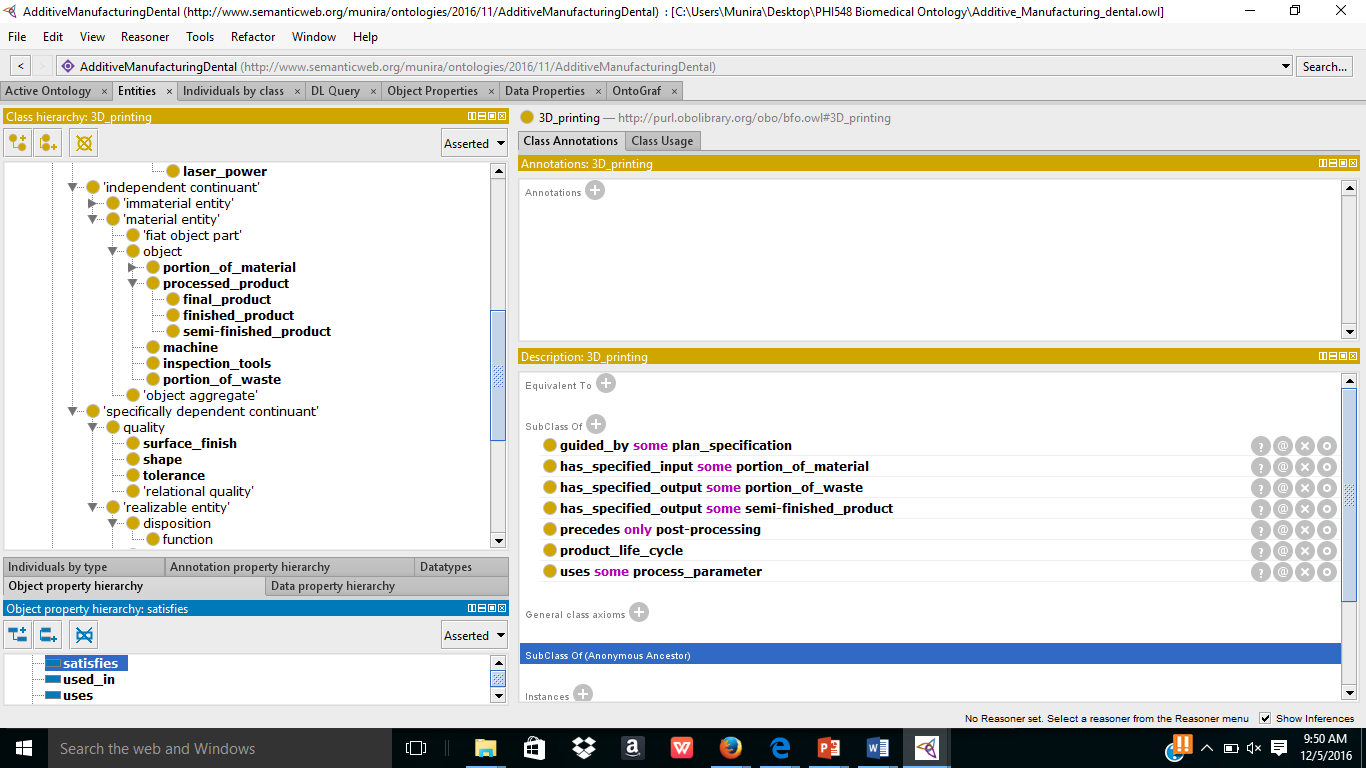 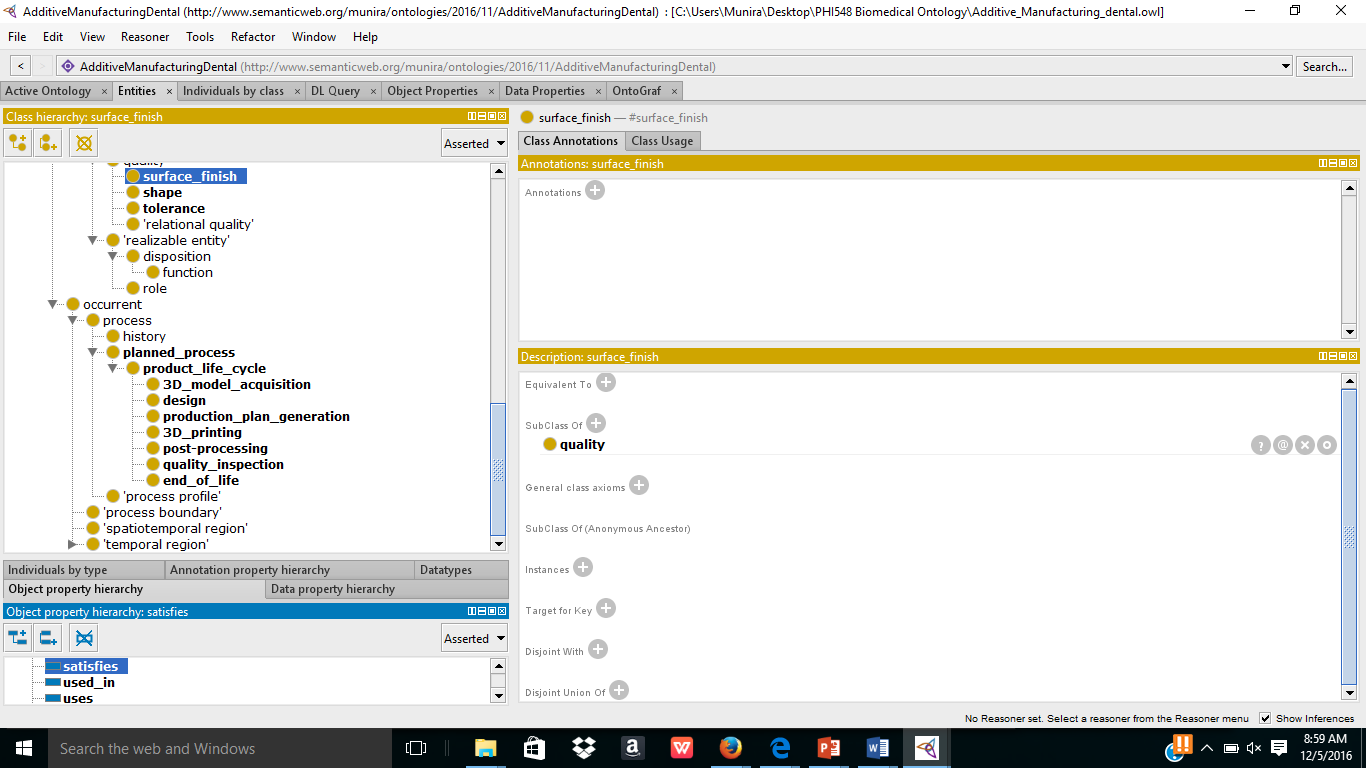 PHI 548 BIOMEDICAL ONTOLOGY
21
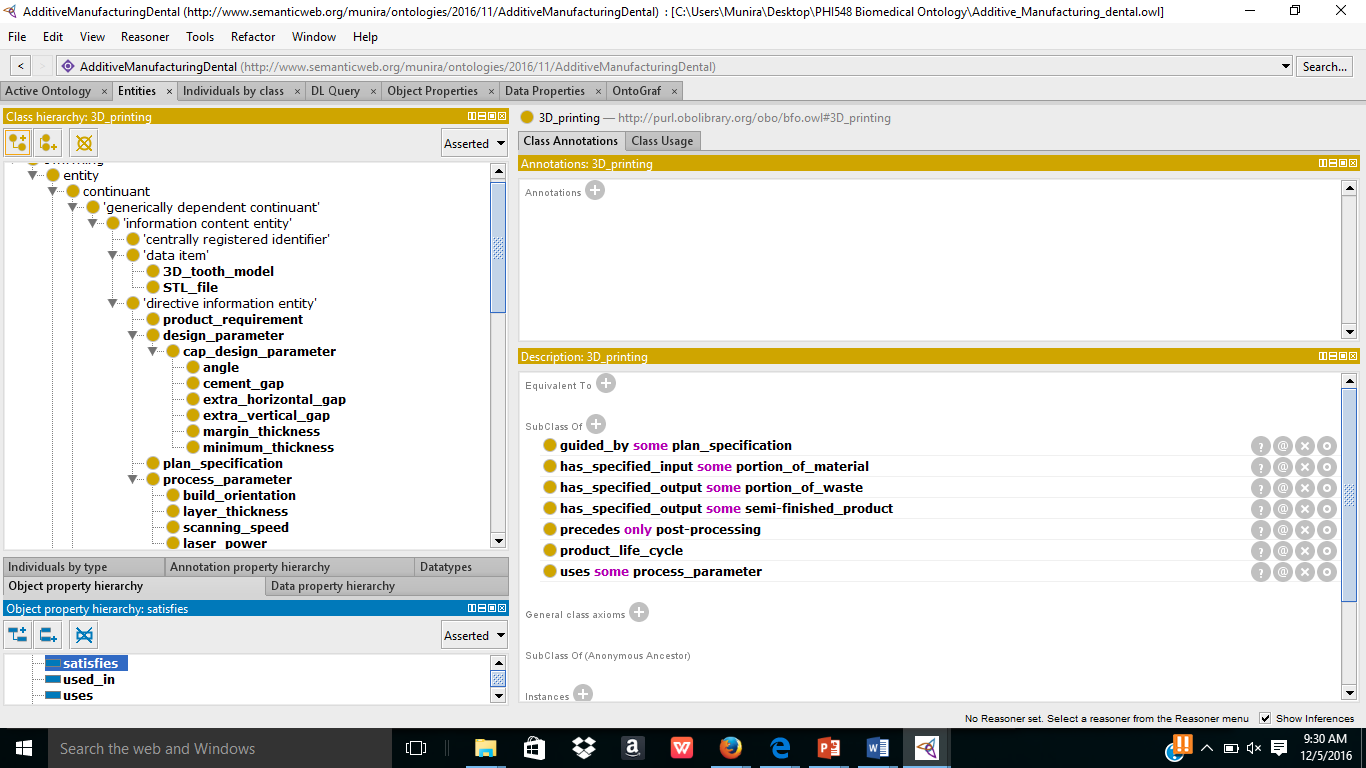 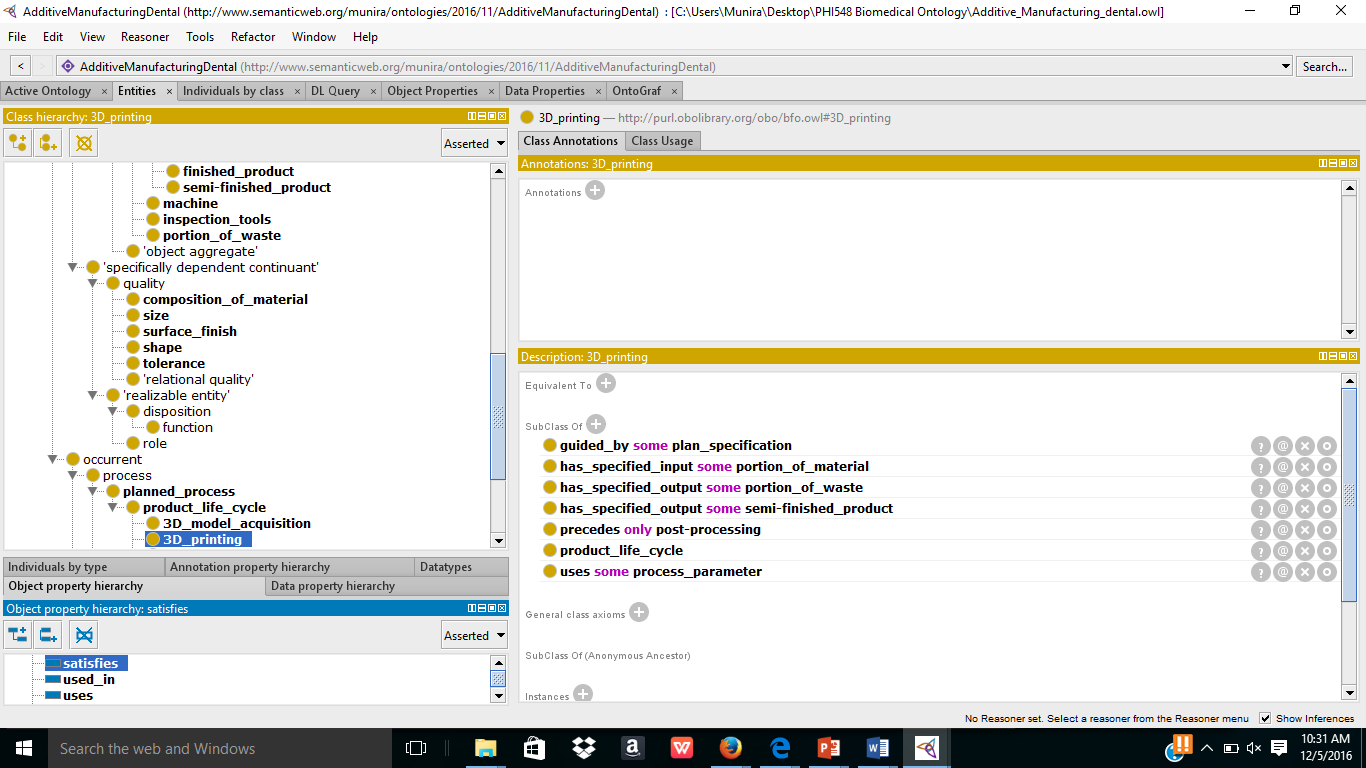 PHI 548 BIOMEDICAL ONTOLOGY
22
Conclusion & Future Work
Good tools for process planner and designer in manufacturing industry

Need to update the ontology with more detailed data and parameter

Possibility to expand the ontology
PHI 548 BIOMEDICAL ONTOLOGY
23
[Speaker Notes: Objects can be of almost any shape or geometry and are produced from digital 3D model.]
THANK YOU
Q&A
PHI 548 BIOMEDICAL ONTOLOGY
24